Responsive browser-based video recording and playback
Oliver Friedmann
CTO & Founder, Ziggeo

@oliverfriedmann
Why not just the <video></video> tag?
No control over controls.
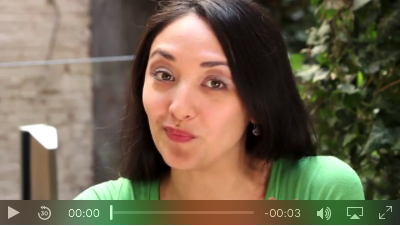 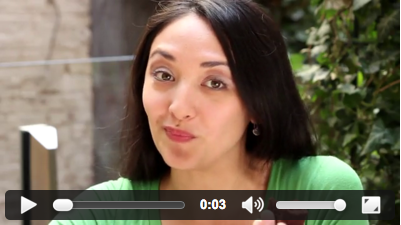 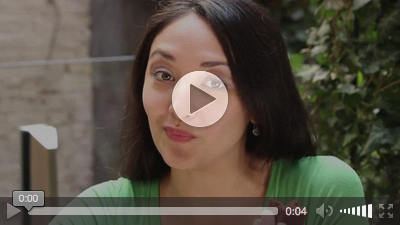 Safari
Firefox
Chrome / Opera
Video events is a cross-browser mess.
Even new browsers can only play MP4s.
Desktop Web
Mobile Web
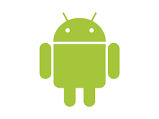 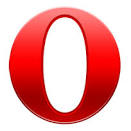 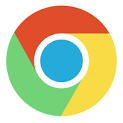 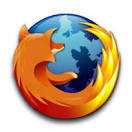 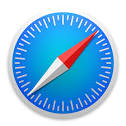 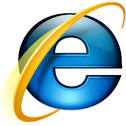 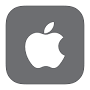 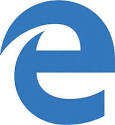 Existing players don’t behave like normal HTML
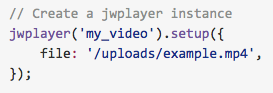 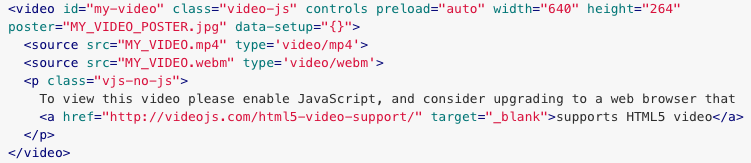 And if you think playback is broken, here is recording.
Desktop Web
Mobile Web
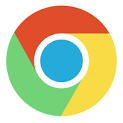 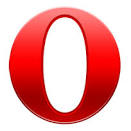 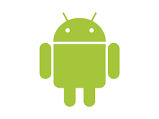 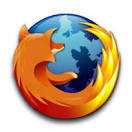 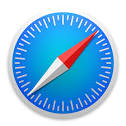 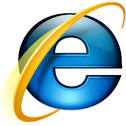 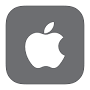 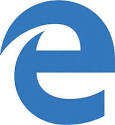 Announcing:
 BetaJS Player / Recorder
BetaJS Video Player
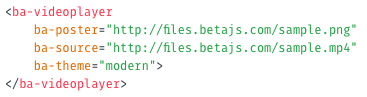 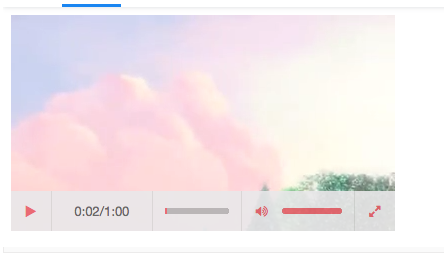 BetaJS Video Recorder
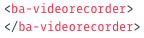 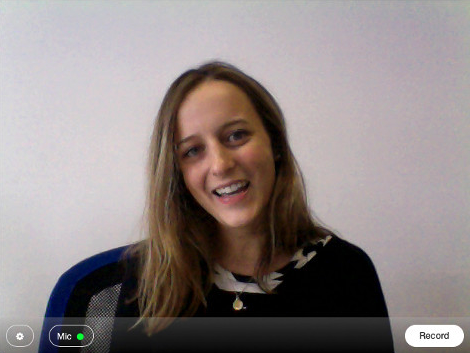 (open source coming soon)
For cloud-based version, visit http://ziggeo.com
BetaJS Player / Recording Browser Compatibility
Desktop Web
Mobile Web
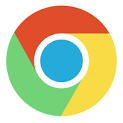 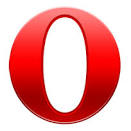 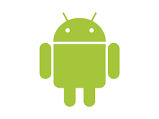 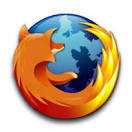 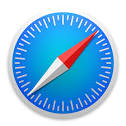 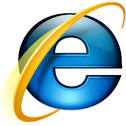 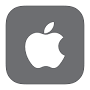 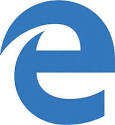 (Includes falling back to Flash if necessary)
Introducing:
Open-Source BetaJS Framework
What, yet another framework?
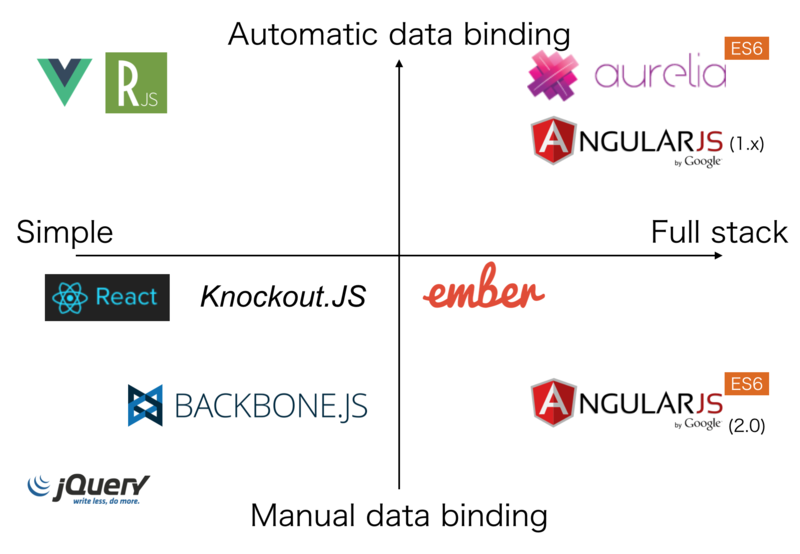 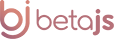 Building Web Components
Extend websites by components like video players

CSS of host website + embeddings don’t play well

JS library dependencies of host + embed don’t play well

because different libraries clash

because different versions of the same library clash
Why iFrames are no good.
Host website cannot properly communicate with embedding

Additional round trips for every embed

Extending embeddings via host website cumbersome
Combining frameworks is not easy.
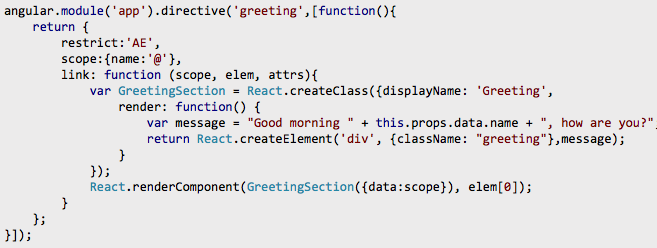 (Host website must explicitly wrap calls to make it work.)

http://stackoverflow.com/questions/20947191/using-reactjs-with-angularjs
BetaJS Design Principles
No outside dependencies (currently: jQuery but will eliminate in future release)
Play nicely with other frameworks
Loosely coupled and modularized
Allow multiple versions to be present at the same time
Don’t impose page/code structure
Layered customizability
Minimal footprint
Framework Overview
Footprint
Customization Dimensions
(Customization supports granular changes at each layer)
Customizing CSS
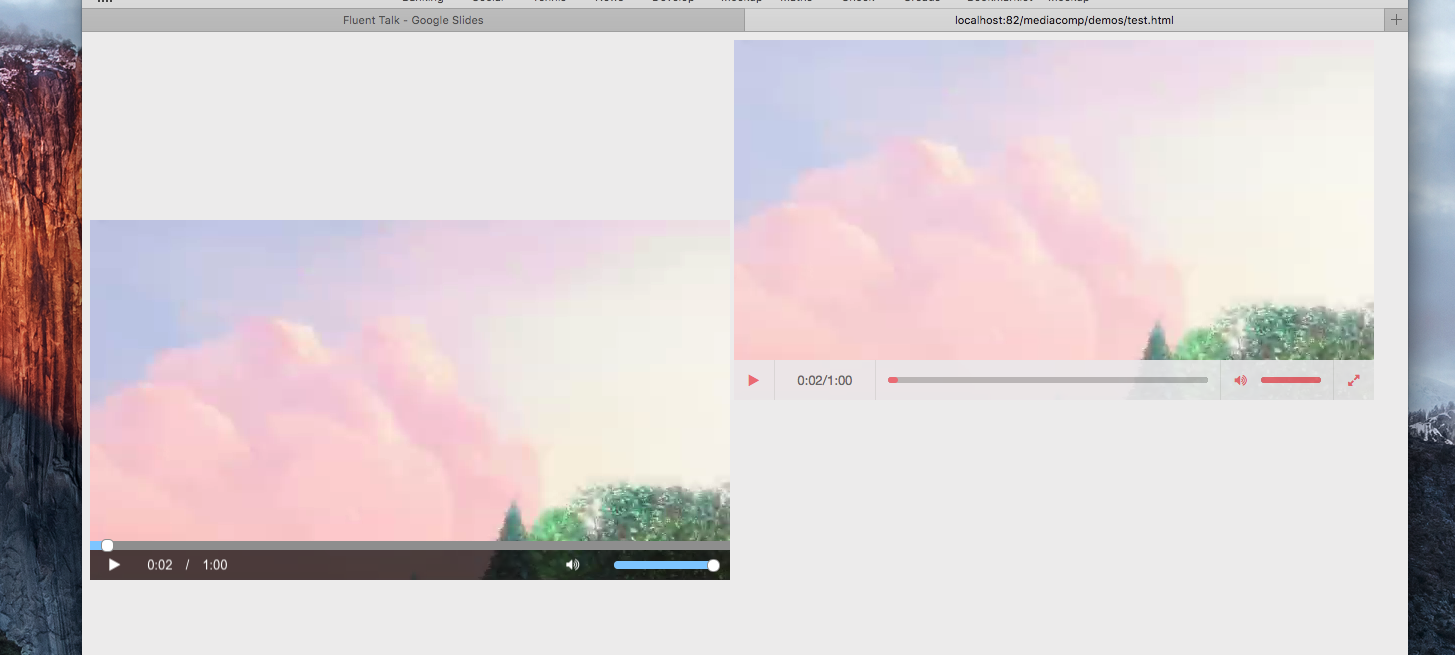 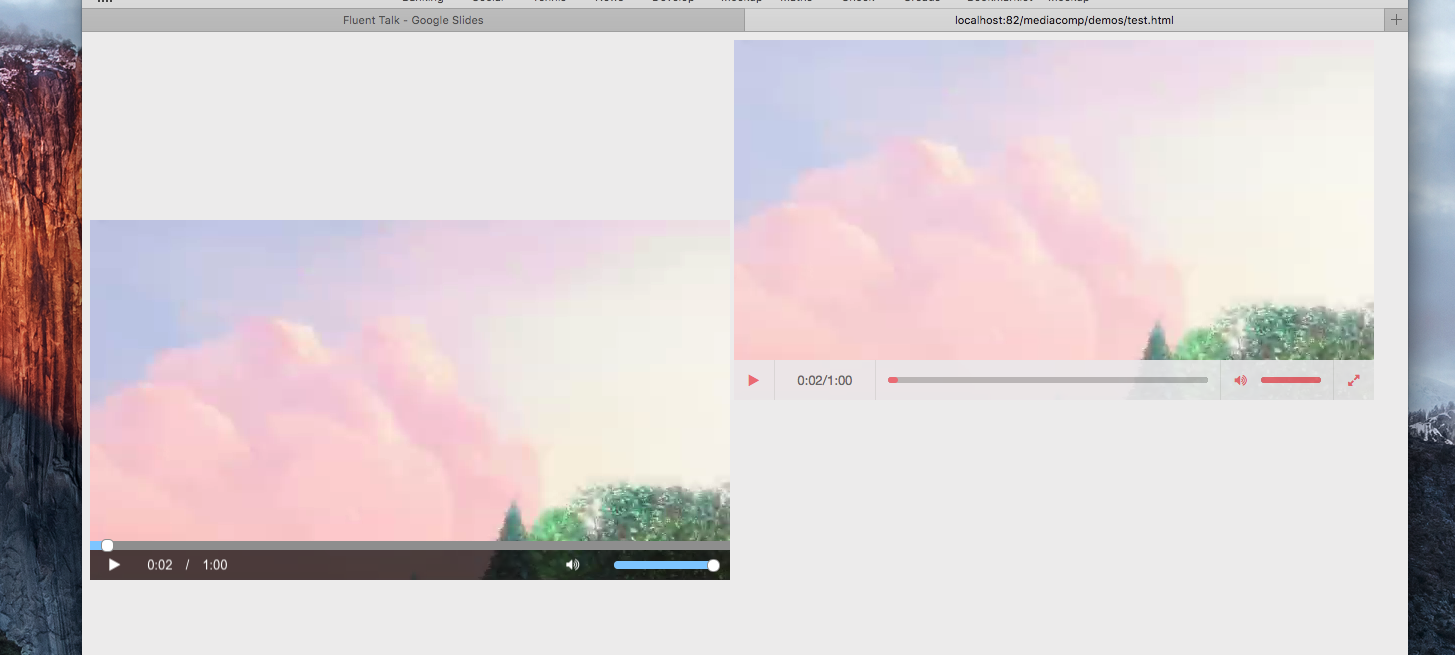 Customizing Templates
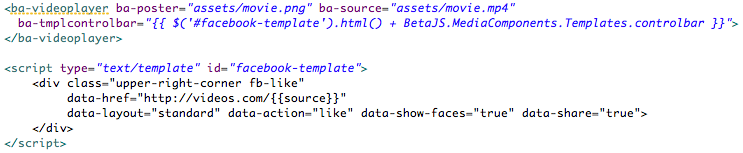 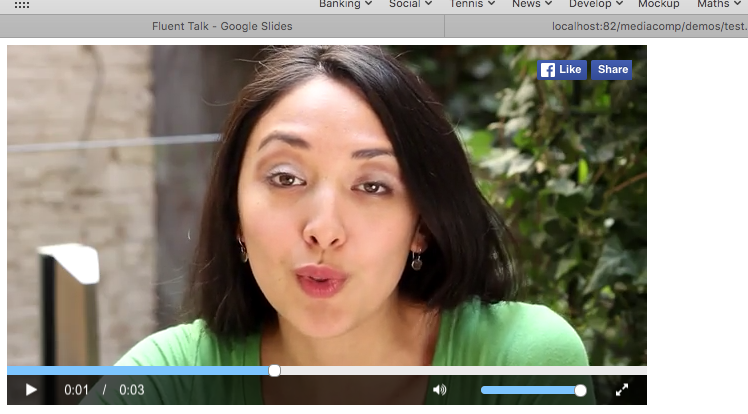 Creating Themes
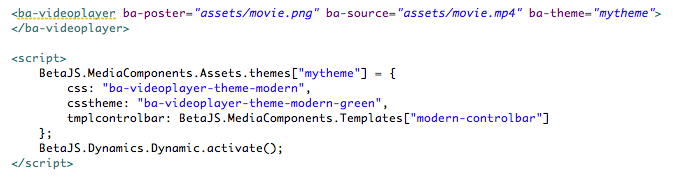 Adding Locales
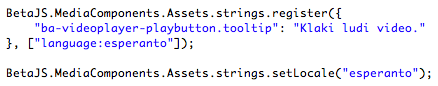 Customizing the State Machine
VideoPlayer Class
click play
VideoPlayer.PosterReady
VideoPlayer.LoadVideo
extends
preroll complete
MyPlayer Class
click play
MyPlayer.PosterReady
MyPlayer.Preroll
[Speaker Notes: Show Demo]
Open-Source Framework         

Apache 2.0 License



Commercial Cloud Video & Backend Support
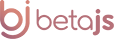 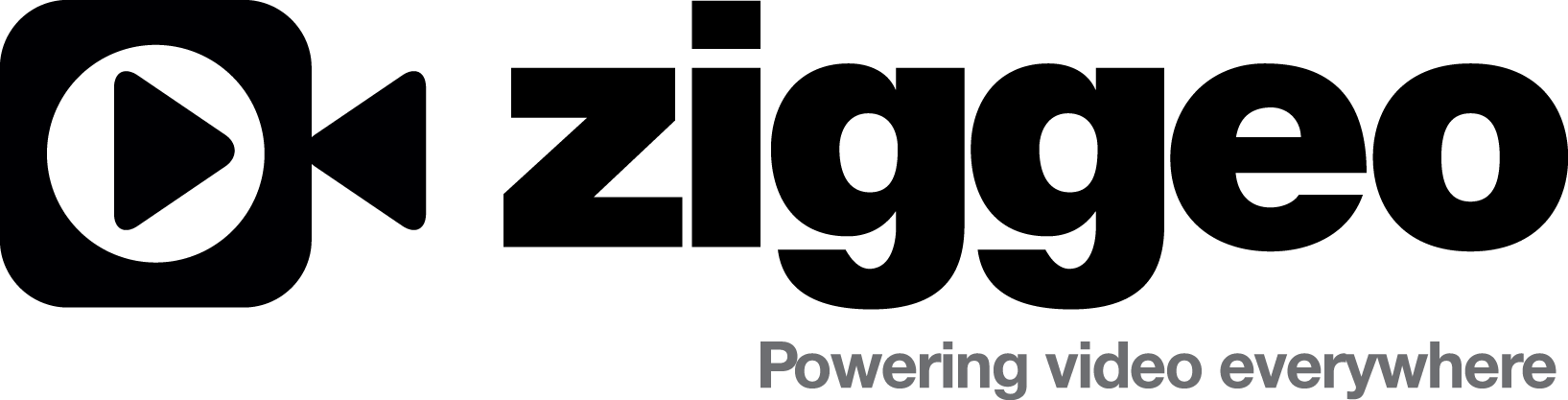 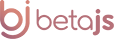 http://betajs.com


Oliver Friedmann

Founder & CTO, Ziggeo

oliver@ziggeo.com